NỘI DUNG BÀI HỌC
Em đã sãn sàng để khám phá nam phi chưa?
01
VỊ TRÍ ĐỊA LÍ
Đọc bản đồ và xác định chính xác
Làm việc cá nhân
I. VỊ TRÍ ĐỊA LÍ
Quan sát bản đồ, thông tin SGK
Hoàn thành PHT trong 3 phút
Chia sẻ trước lớp
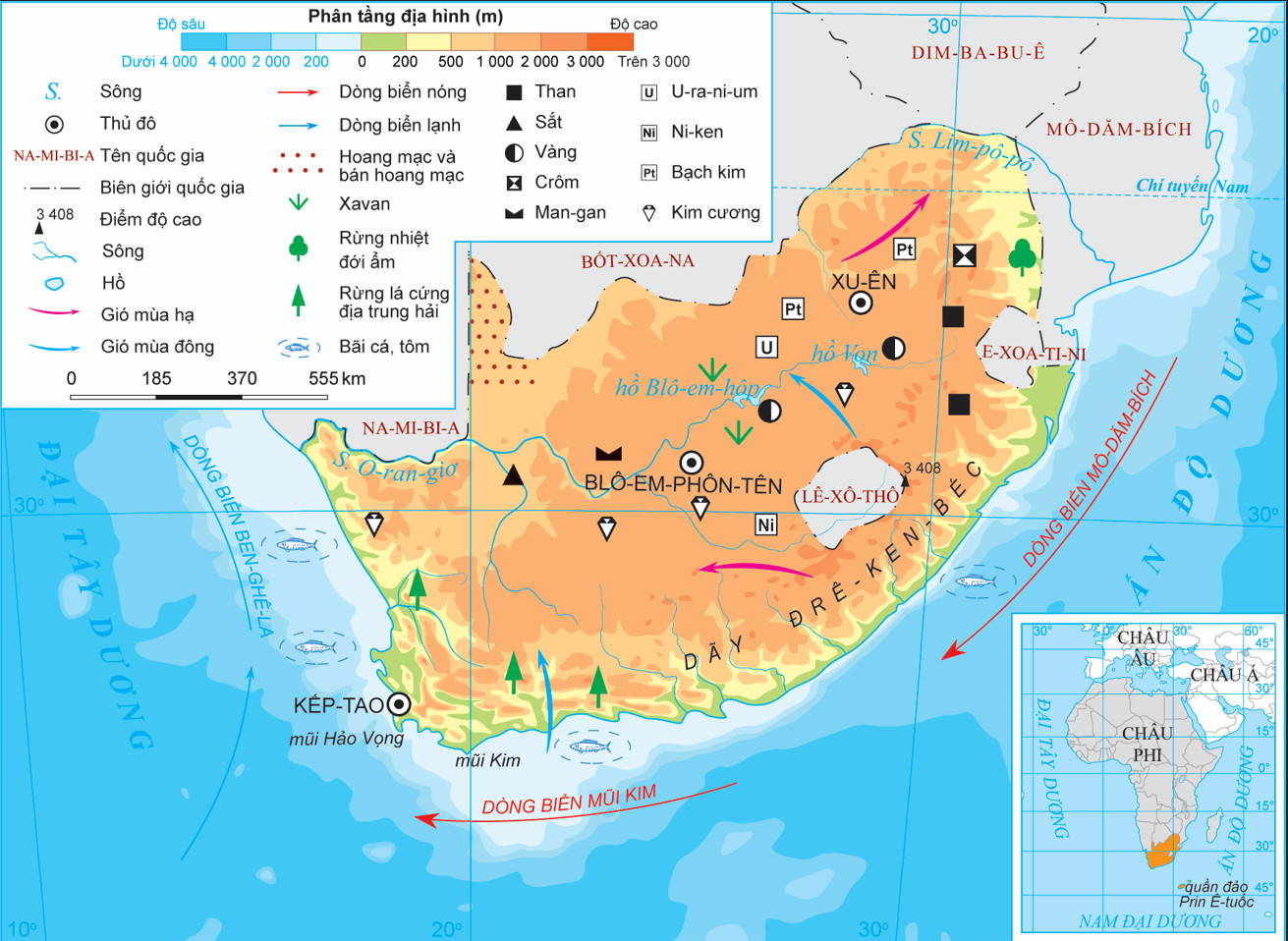 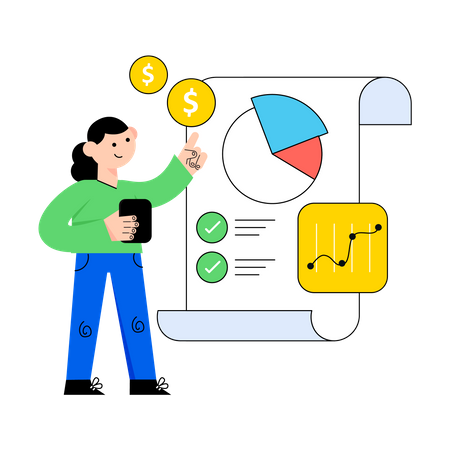 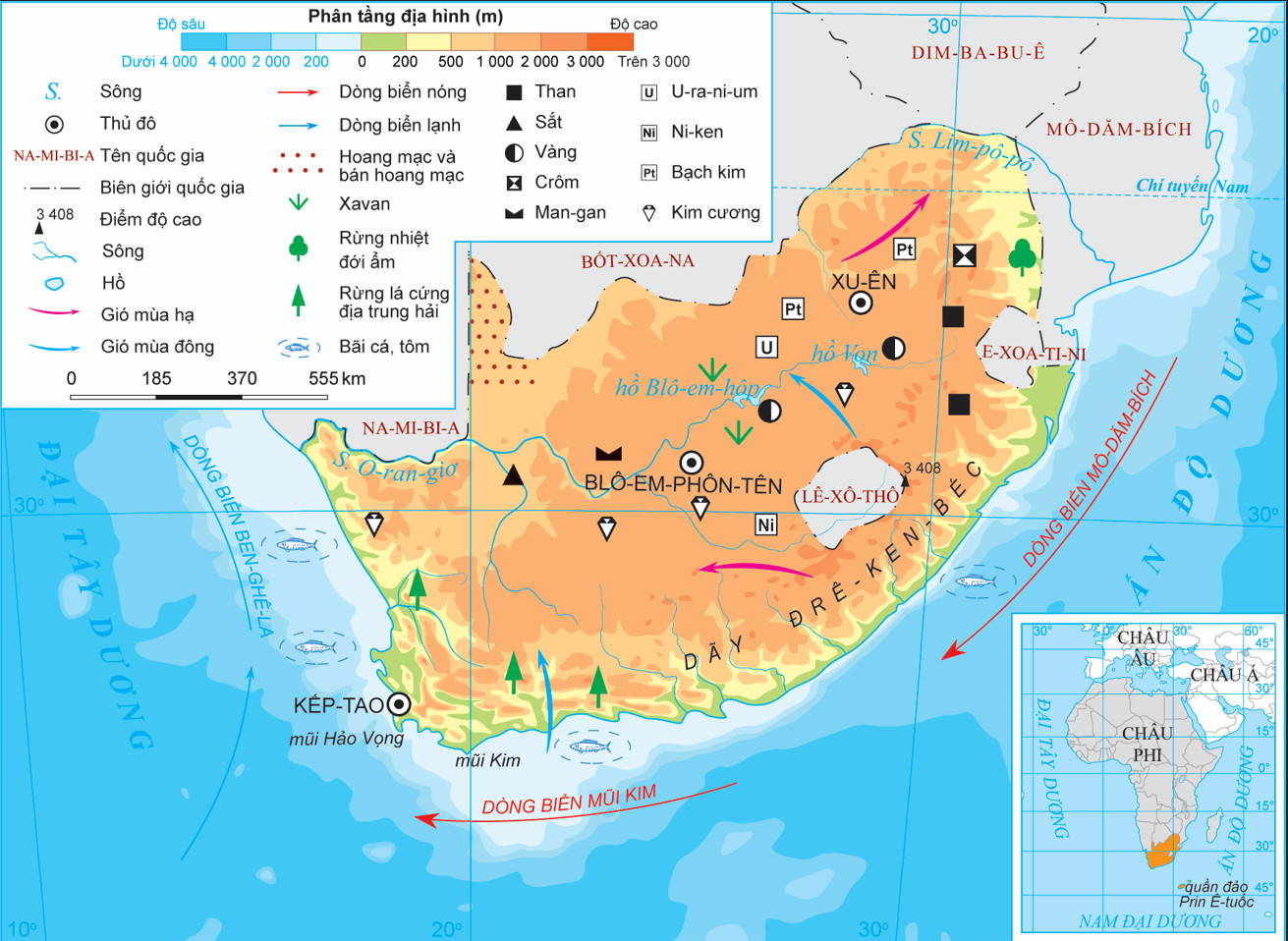 - Chấm chéo thông tin
- Chia sẻ trước lớp
I. VỊ TRÍ ĐỊA LÍ
Diện tích đất: 1,2 triệu km2
Giáp 5 nước, đường bờ biển hơn 3000 km
Khoảng 220N – 350N
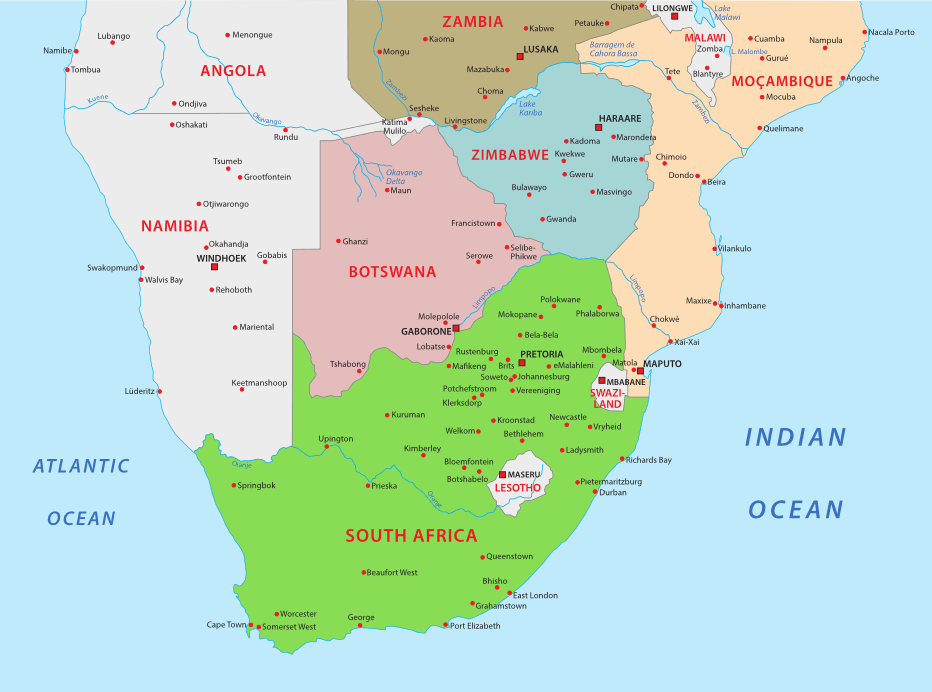 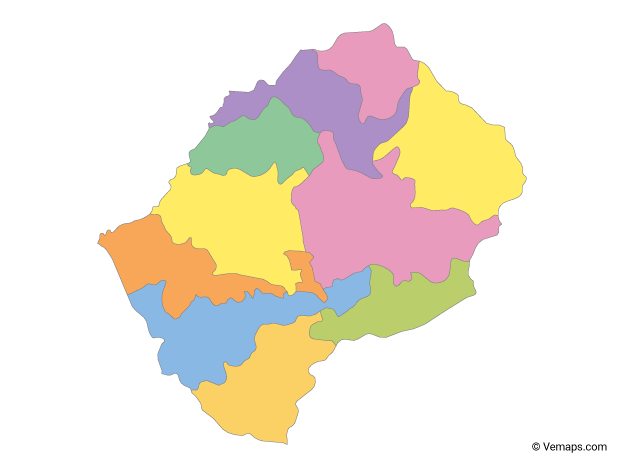 Giáp Ấn Độ Dương và Đại Tây Dương >> bờ biển dài >> phát triển các ngành kinh tế biển
Quốc gia nằm trong Nam Phi là Lê-xô-thô.
Nằm ở Nam bán cầu
II. ĐIỀU KIỆN TỰ NHIÊN VÀ TÀI NGUYÊN THIÊN NHIÊN
Quan sát bản đồ, thông tin SGK
Hoàn thành sơ đồ trong 15 phút, A3
Chia sẻ trước lớp
- Đọc SGK, note ý kiến cá nhân (3 phút) bằng các từ khóa trọng tâm. Mỗi thành viên từ 1 đến 2 nội dung chính.
- Thảo luận nhóm và thống nhất điền thông tin vào A3 để hoàn thành sơ đồ.
- Phân công viết, vẽ, tô màu.
- Đảm bảo 100% thành viên đọc toàn bộ thông tin và hiểu được nội dung cơ bản.
2. ĐIỀU KIỆN TỰ NHIÊN VÀ TÀI NGUYÊN THIÊN NHIÊN
Chuyền chéo sản phẩm 2 nhóm
Bổ sung, chấm điểm nhóm bạn
Chia sẻ trước lớp
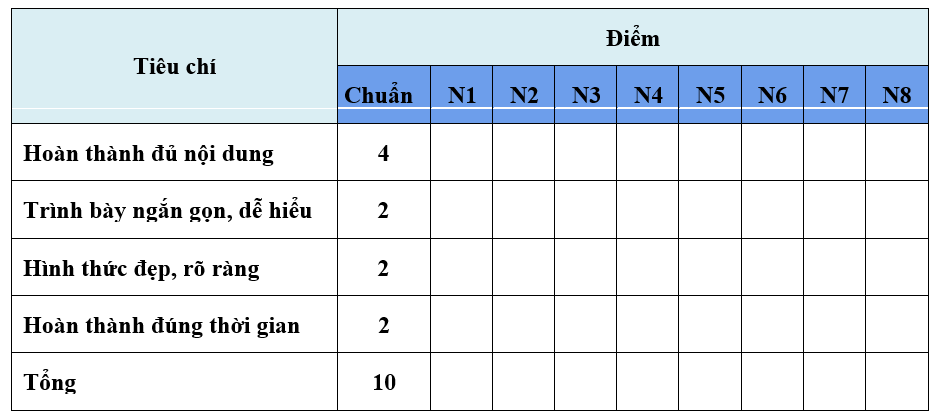 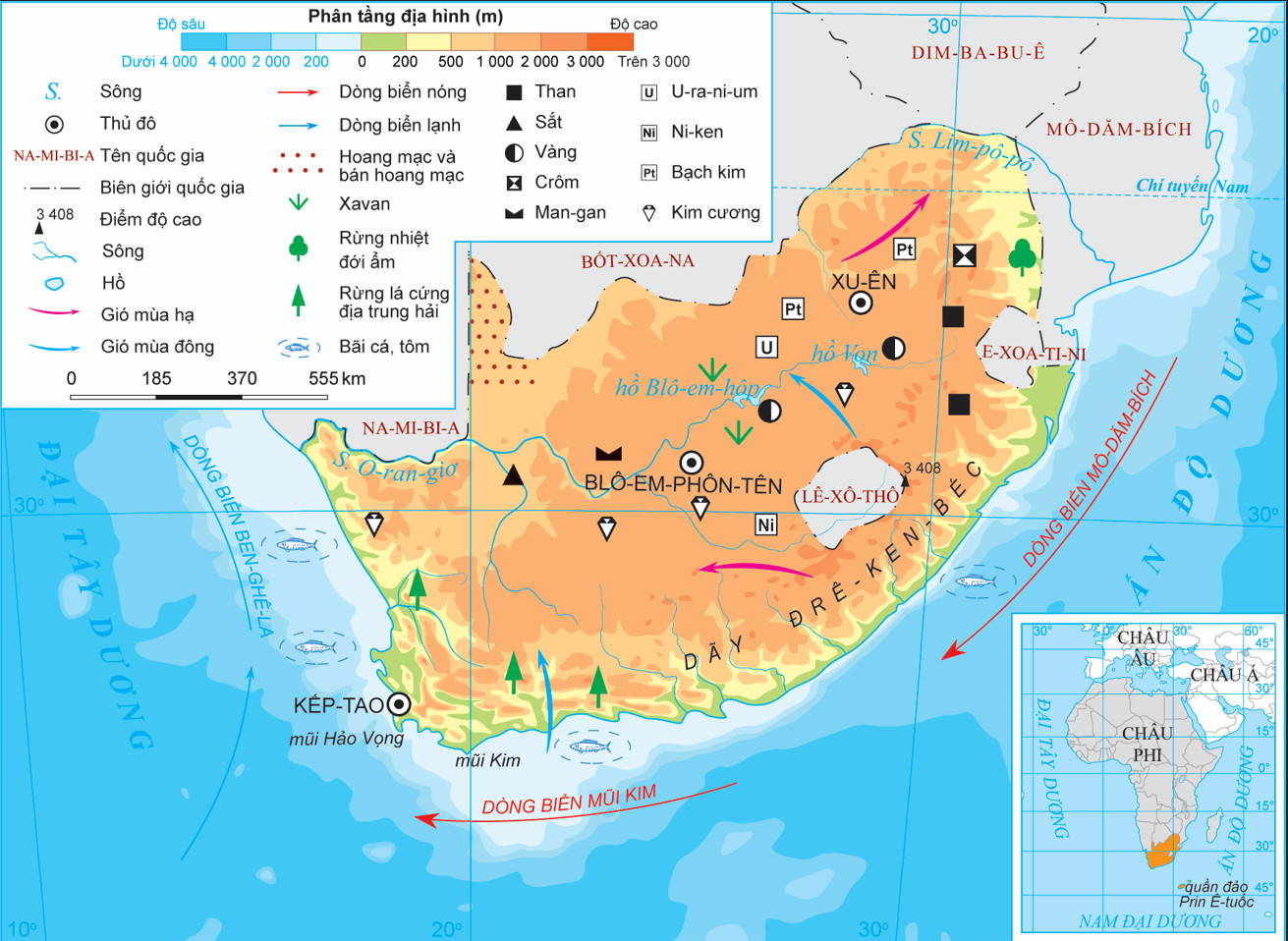 Ii. ĐIỀU KIỆN TỰ NHIÊN VÀ TÀI NGUYÊN THIÊN NHIÊN
Địa hình và đất: Cao nguyên phía bắc và trung tâm >> Chăn nuôi gia súc
Địa hình chia cắt, khó khăn giao thông
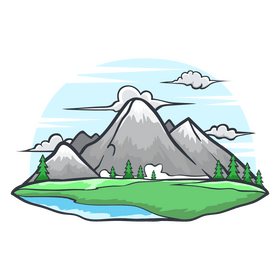 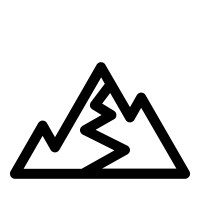 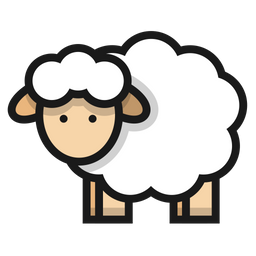 Đất nâu đỏ, ít màu mỡ >> Chăn nuôi
Đât đỏ feralit >> Cây công nghiệp, cây ăn quả
Núi phía nam và đông, giáp biển
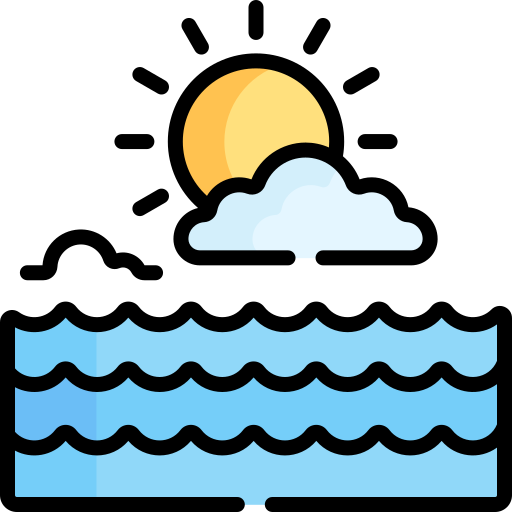 Đồng bằng nhỏ phía nam và đông >> cư trú, NN
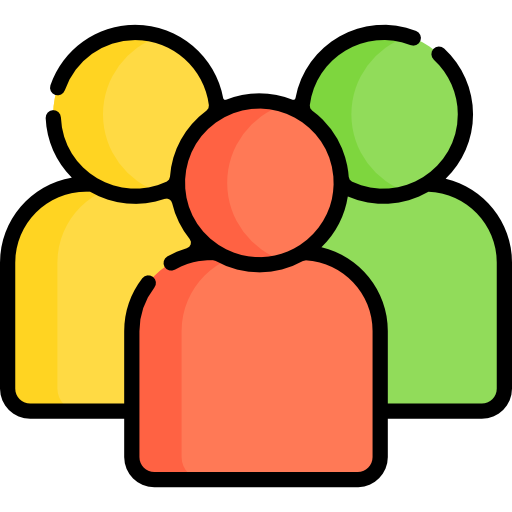 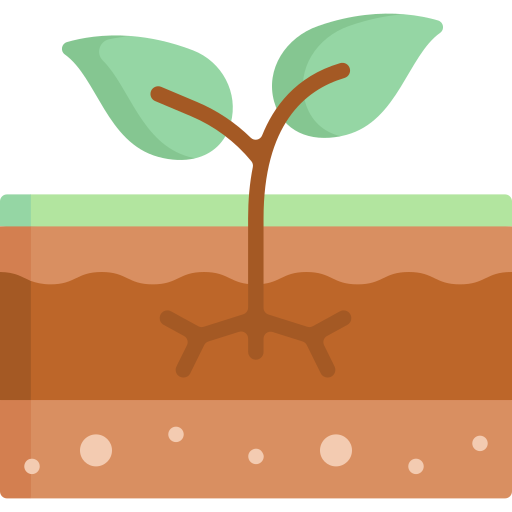 1. Địa hình và đất
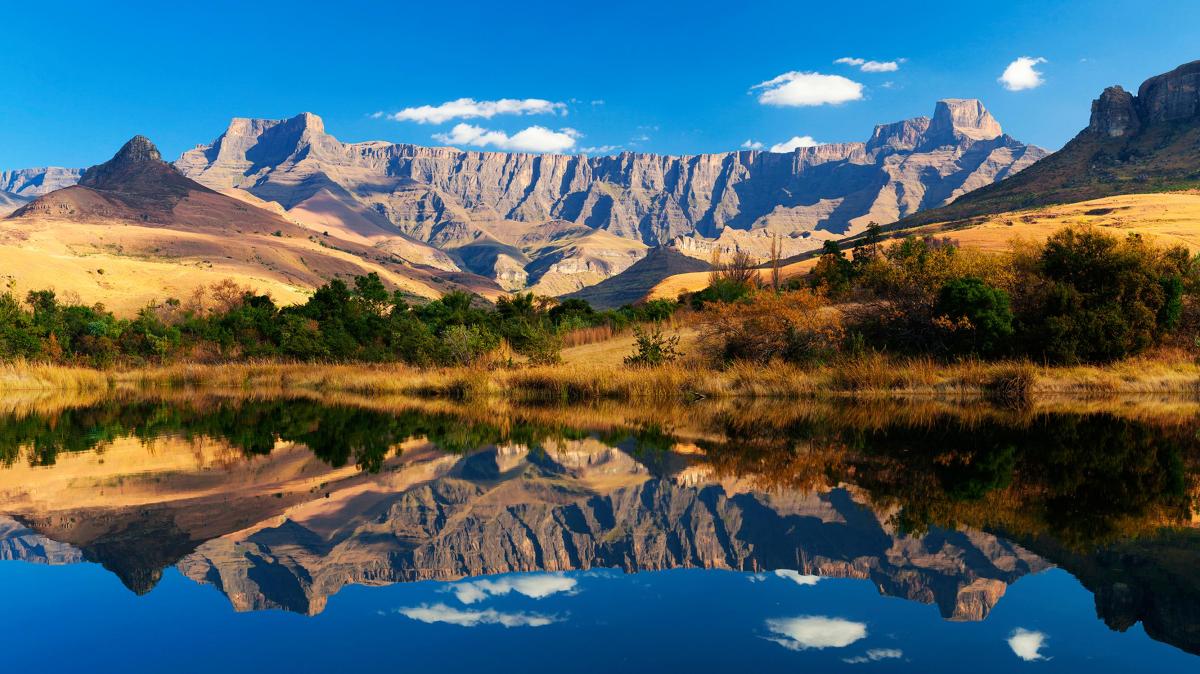 Dãy núi Đê-réc-ken-béc
ii. ĐIỀU KIỆN TỰ NHIÊN VÀ TÀI NGUYÊN THIÊN NHIÊN
Cận nhiệt và ôn đới. Phân hóa theo lãnh thổ
Phía tây, nội địa khô hạn, ít mưa >> Thủy lợi
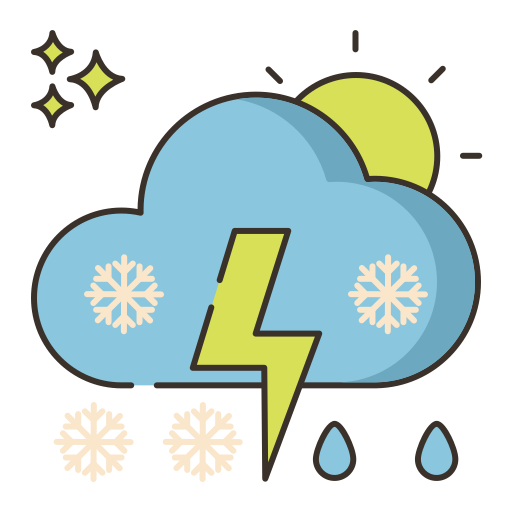 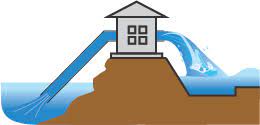 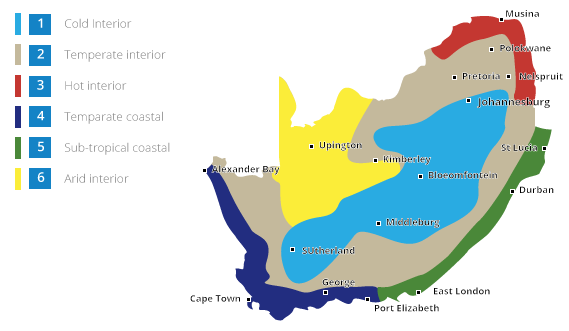 Phía nam khí hậu Địa Trung Hải
Phát triển cây cận nhiệt
Phía đông, ven biển mưa nhiều
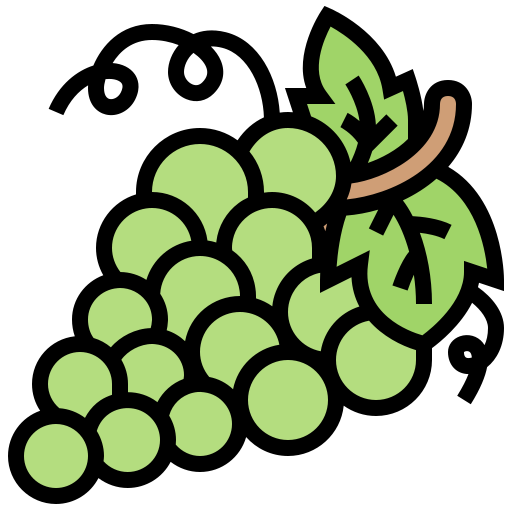 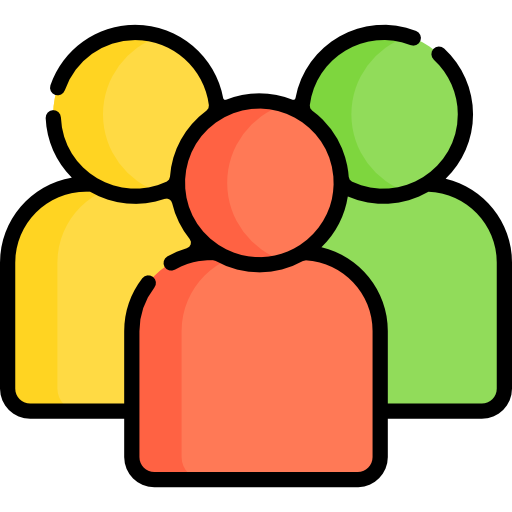 2. Khí hậu
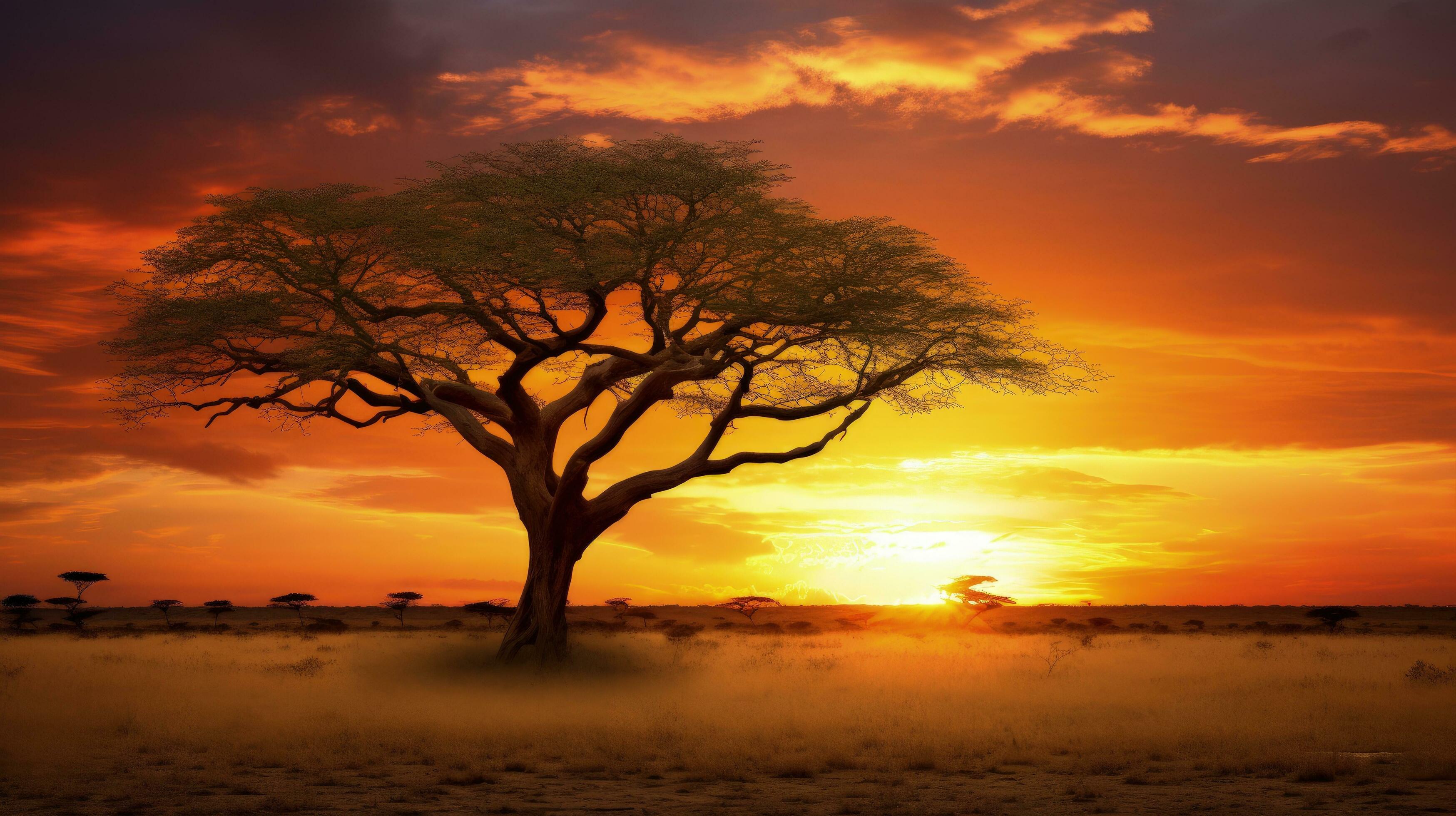 Hoang mạc Ca-la-ha-ri
ii. ĐIỀU KIỆN TỰ NHIÊN VÀ TÀI NGUYÊN THIÊN NHIÊN
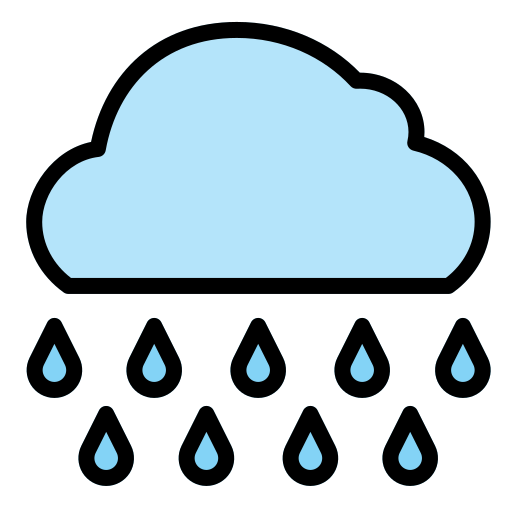 Sông ngắn, dốc. Bắt nguồn từ vùng núi và cao nguyên phía tây. Nguồn cung cấp nước từ mưa
Sông chính: Ô-ran-giơ và Lim-pô-pô
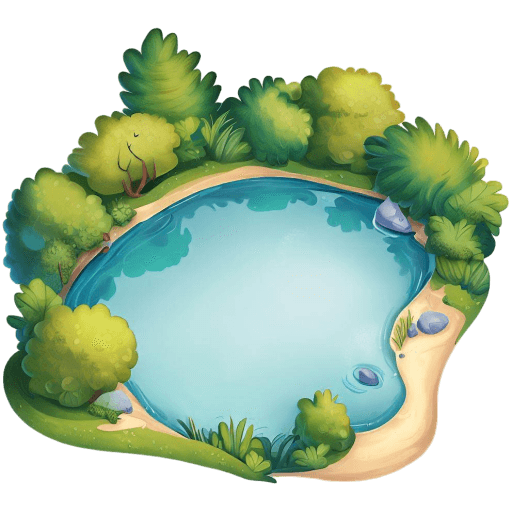 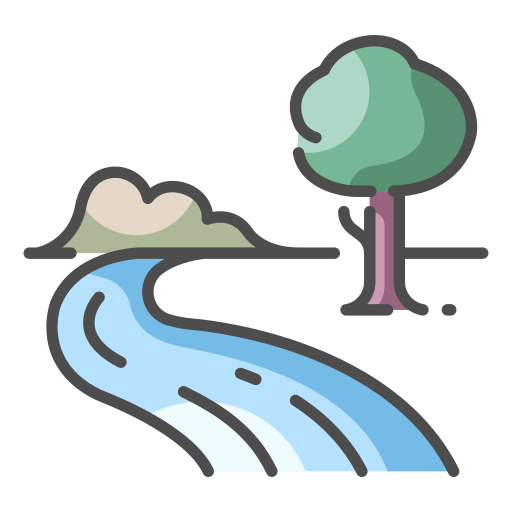 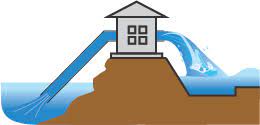 Sông có giá trị tưới tiêu, thủy điện
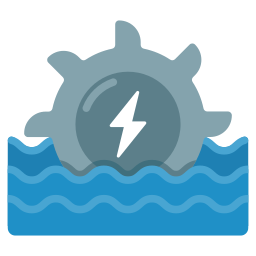 Có ít hồ, chủ yếu hồ thủy lợi
3. Sông, hồ
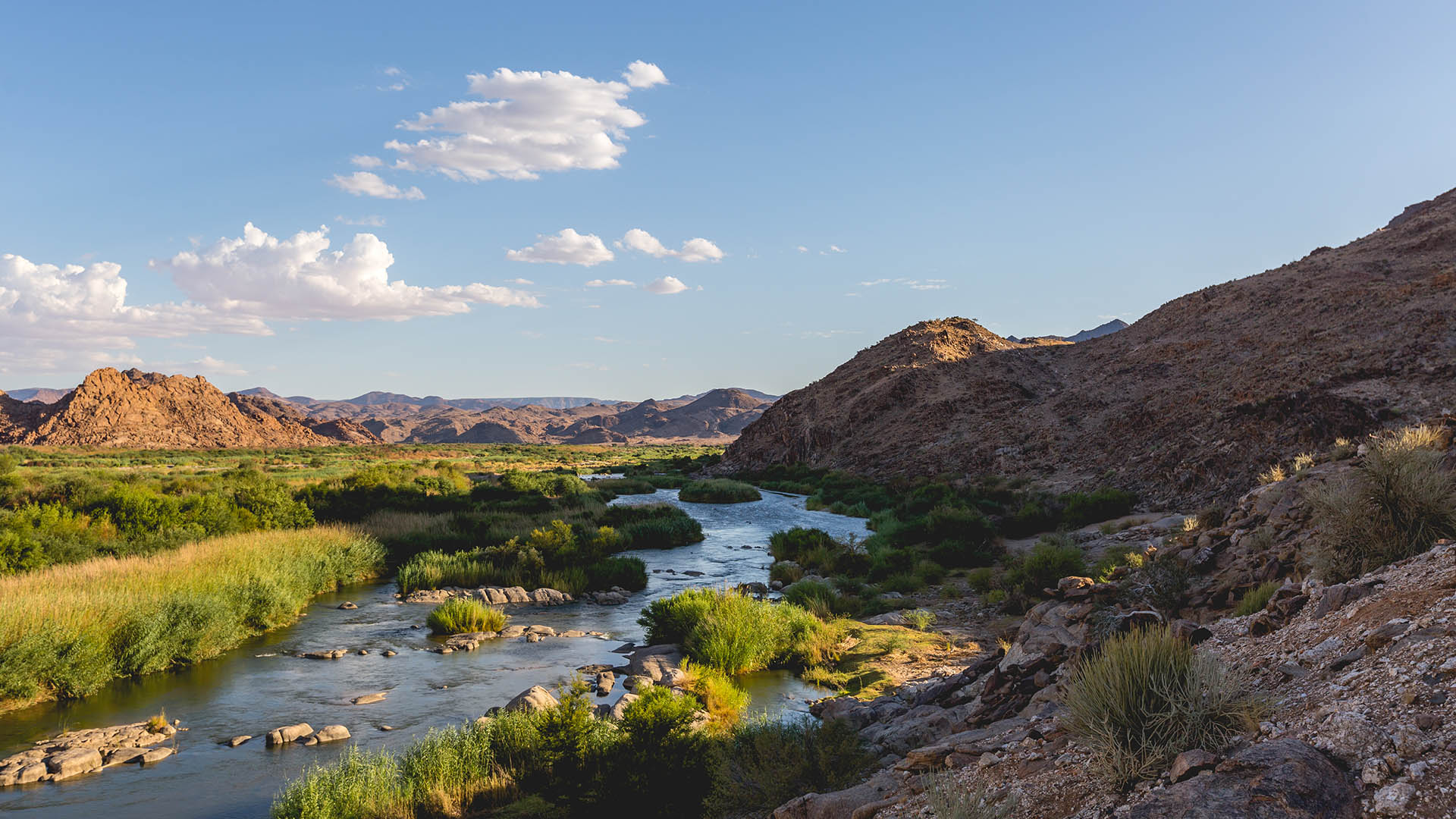 Thượng nguồn sông Ô-ran-giơ
ii. ĐIỀU KIỆN TỰ NHIÊN VÀ TÀI NGUYÊN THIÊN NHIÊN
5. Khoáng sản
4. Sinh vật
6. Biển
Rừng chiếm 7.6% lãnh thổ (rừng thưa, xavan, rừng lá cứng)
Được bảo tồn >> phát triển du lịch
Giàu có: Vàng, kim cương, bạch kim, mangan,… là nguyên liệu công nghiệp, xuất khẩu
Rộng lớn thuộc ĐTD và ÂĐD.
Có giá trị thủy sản, du lịch và GTVT biển
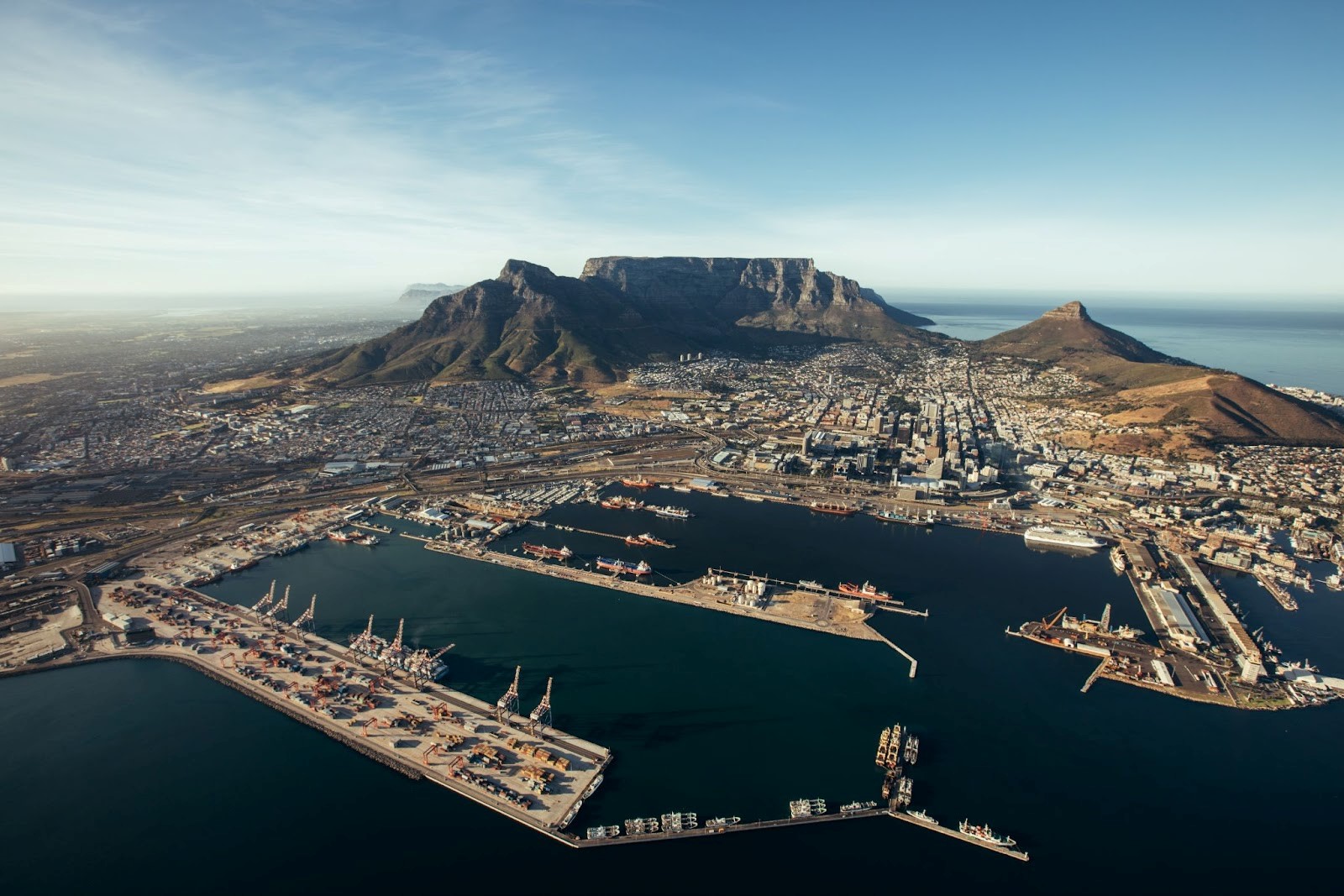 Cảng Kếp-tao
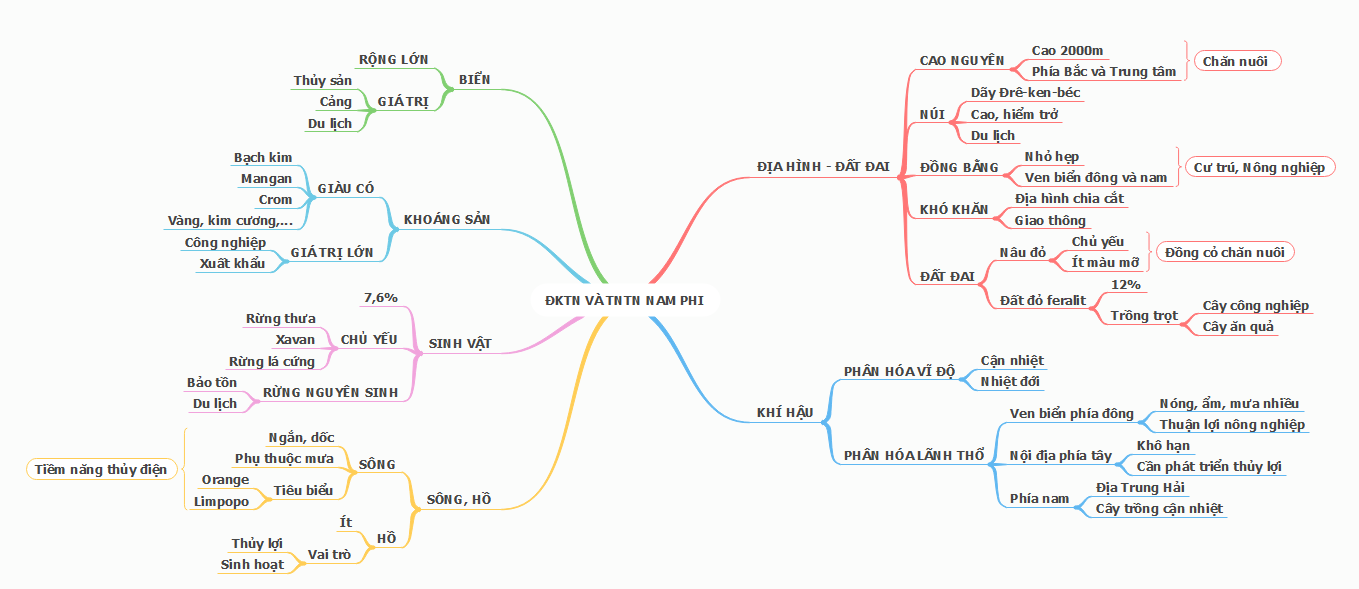 Làm việc cá nhân
iiI. DÂN CƯ VÀ XÃ HỘI
Đọc thông tin SGK
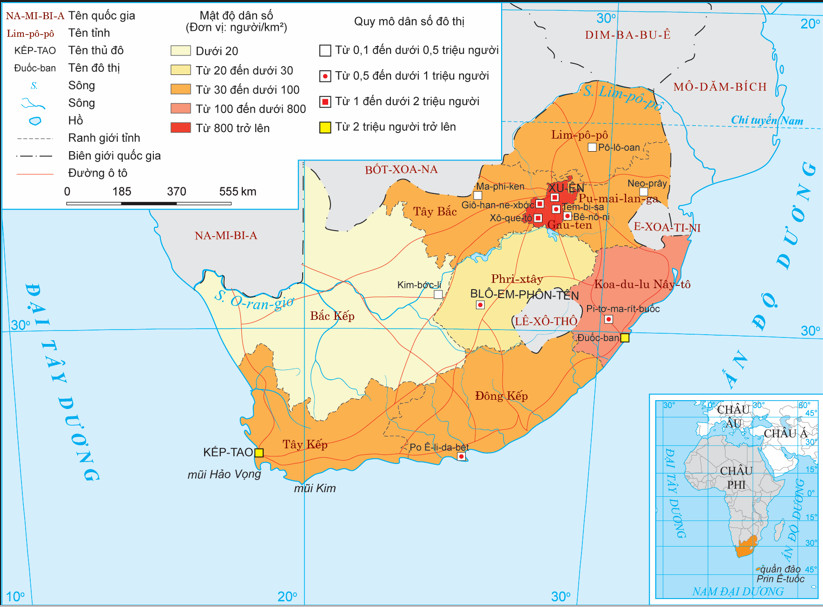 Ghi chú từ khóa
Tham gia trò chơi, ghi note
TRÍ NHỚ SIÊU ĐẲNG – CHUYÊN GIA DÂN CƯ
60 triệu
Giảm
50 người/km2
Ven biển, Khai mỏ
65% triệu
Thất nghiệp cao
Da đen (Nê-grô-it)
67,4%
Kếp-tao; Đuốc-ban…
Văn hóa đa dạng
iiI. DÂN CƯ VÀ XÃ HỘI
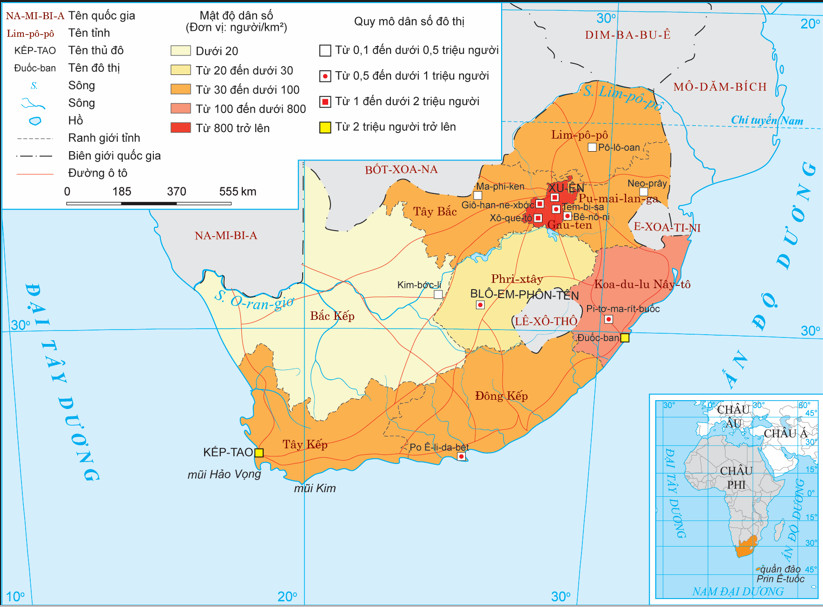 1. Dân cư
DS khá đông, gia tăng giảm
Mật độ DS thấp, phân bố không đều.
Tỉ lệ dân số trong độ tuổi lao động 65%
Tỉ lệ dân thành thị 67,4%
Đa sắc tộc, người da đen chiếm tỉ lệ cao nhất
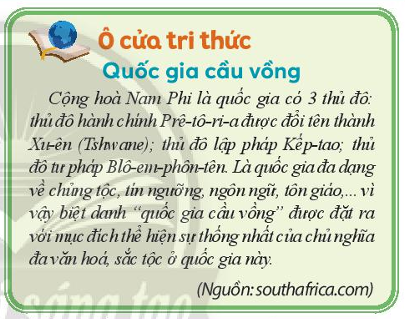 Làm việc cặp
iiI. DÂN CƯ VÀ XÃ HỘI
Hoàn thành sơ đồ sau, 2 phút
2. Xã hội
……………………………...
………………………………
……………………………………….
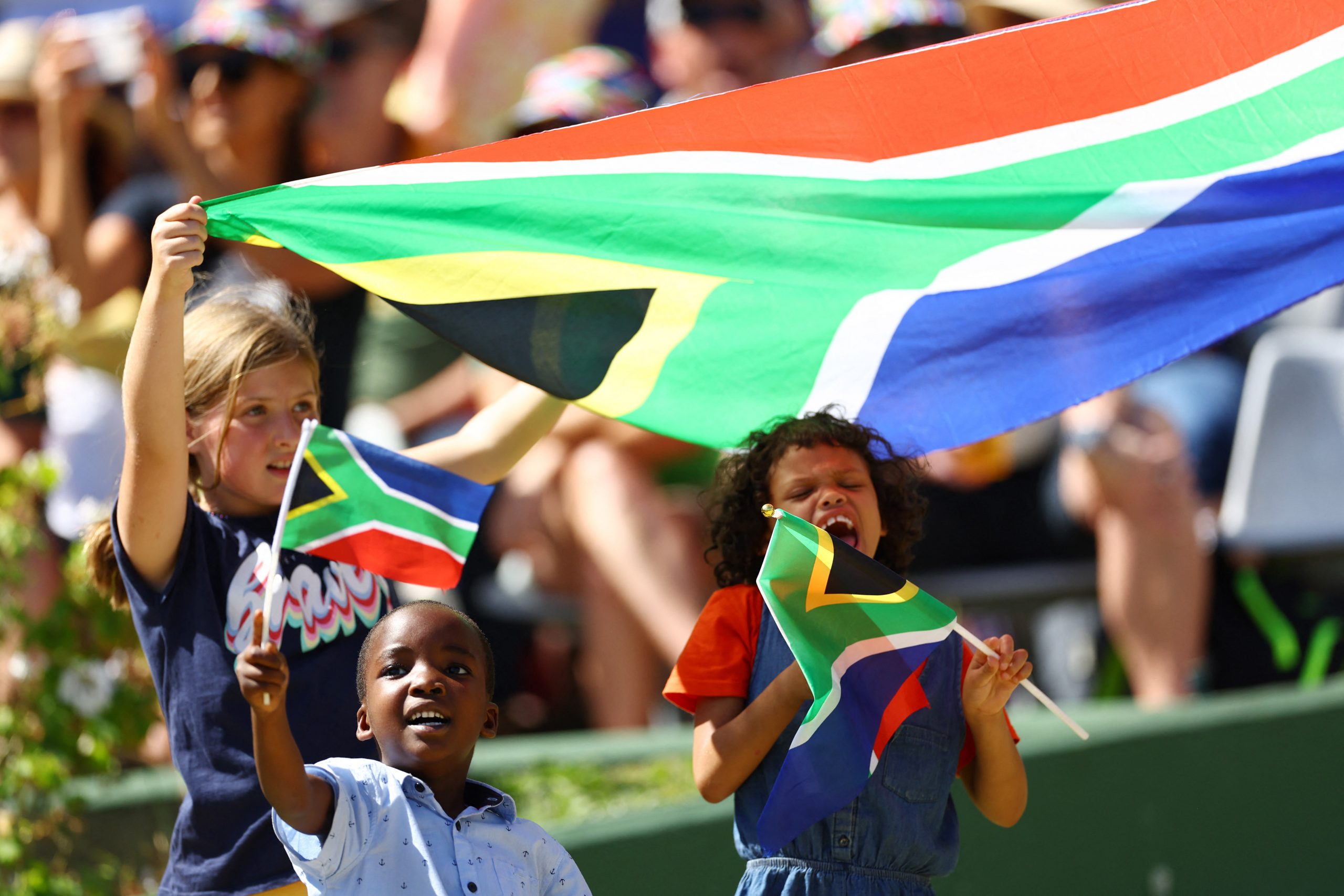 …………………………………..
Làm việc cặp
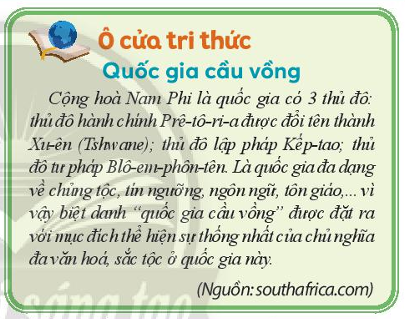 iiI. DÂN CƯ VÀ XÃ HỘI
Hoàn thành sơ đồ sau, 2 phút
2. Xã hội
Chất lượng cuộc sống tăng dần
Nhiều di tích LS, văn hóa
Đa dạng văn hóa, sắc tộc, tôn giáo
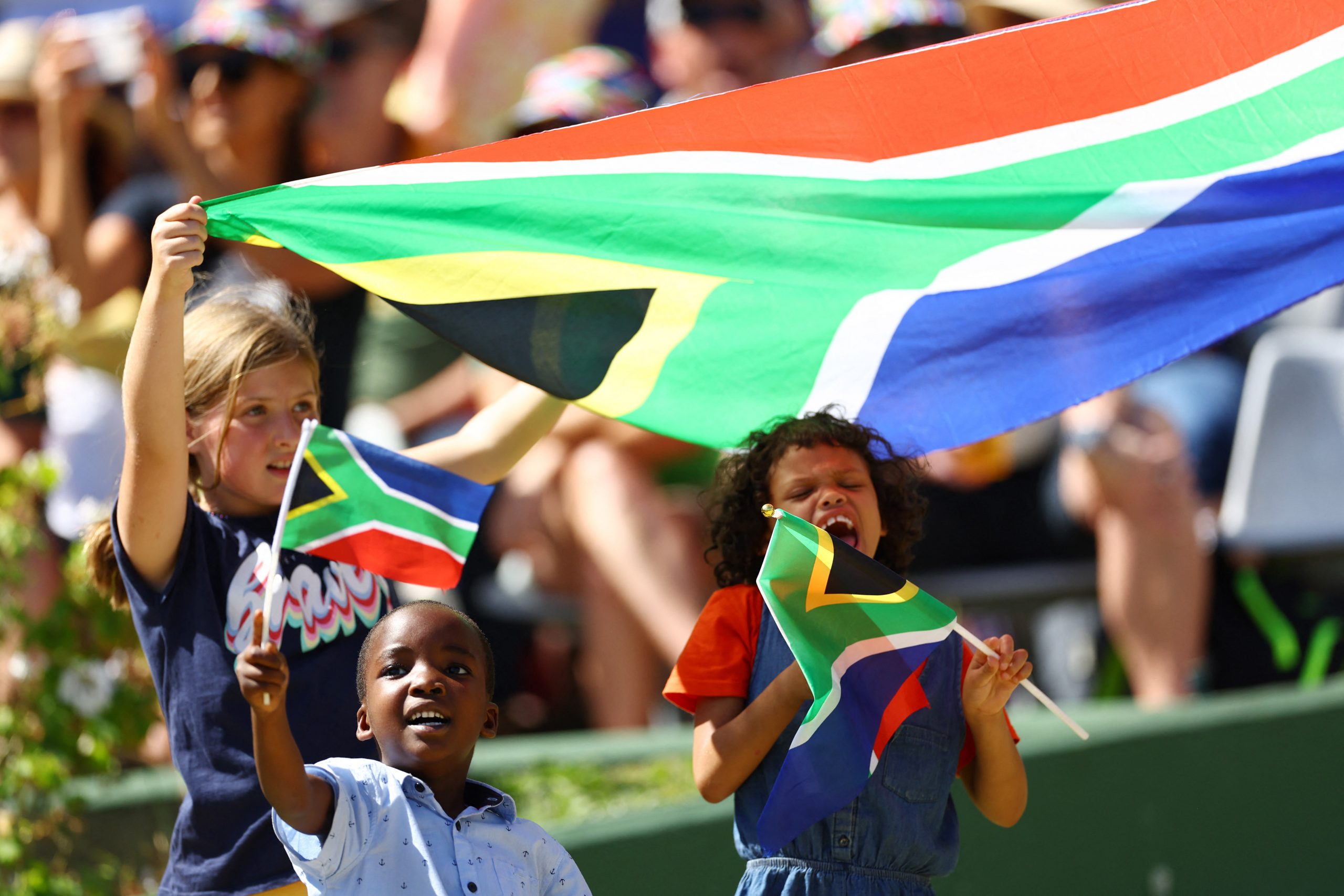 Nảy sinh một số vấn đề
Cám ơn các em và mong đến Nam Phi một lần nhé